Council on legislation (CoL) 2022
Viktige endringer
Title Page Option
Noen fakta
2
CoL er Rotarys lovgivende forsamling og alle distriktene er representert med én representant.
Alle rotarydistrikter velger sin representant, og en vararepresentant (alternate) til Co, etter forslag fra klubbene, hvert 3. år
Alle Rotarys lover og vedtekter er vedtatt av Council on Legislation (CoL)
CoL møtes fysisk hvert 3. år i Chicago.
Alle Rotarys lover og regler er samlet i Manual of Procedure (MoP)
Alle rotaryklubber er autonome, men må holde seg innenfor Rotarys lover og regler.
Alle rotaryklubbene kan vedta egne paragrafer i sine vedtekter, så lenge de ikke strider mot det overordnede regelverket i MoP.
Lovrådet møttes 10. - 14. april i Chicago og på Zoom i et hybrid møte. Ca 2/3 av deltagerne var til stede, den siste 1/3 deltok via Zoom. På imponerende vis klarte ledelsen å gjennomføre debatt og avstemminger uten tekniske problemer.
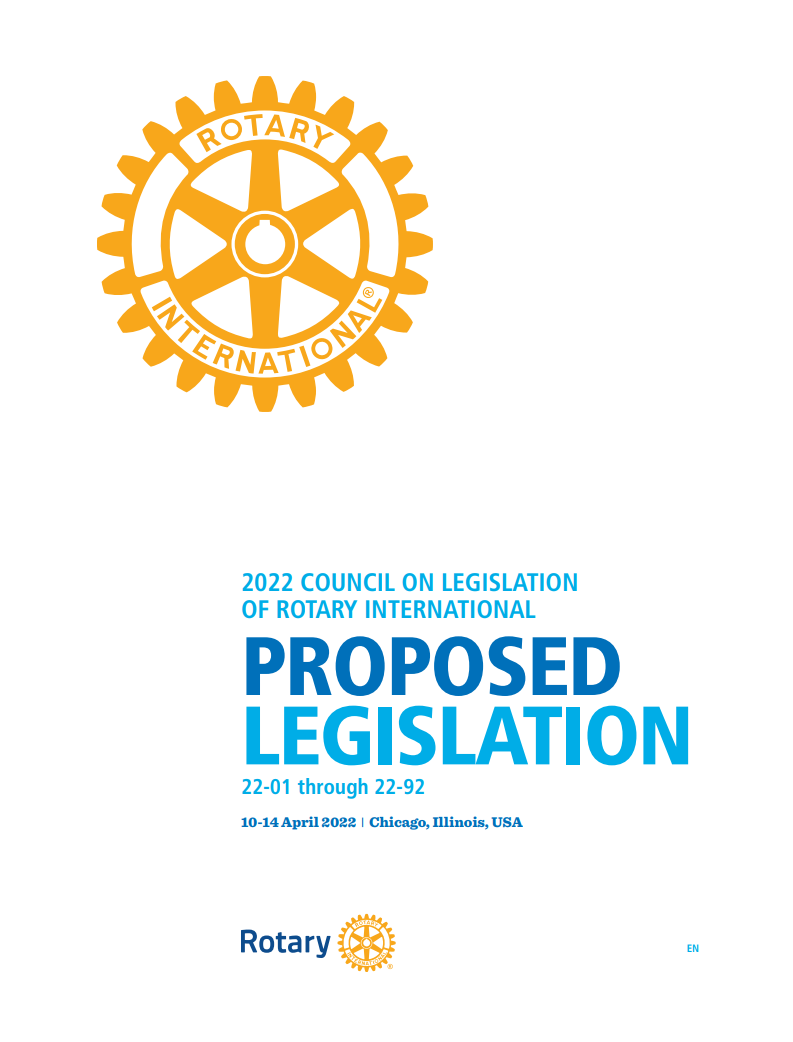 CoL behandlet 94 forslag (enactments) 
29 ble vedtatt og 51 ble avslått 13 ble trukket underveis og ett ble utsatt på ubestemt tid. 
Oppdaterte dokumenter finnes på: https://my.rotary.org/en/learning-reference/about-rotary/governance-documents
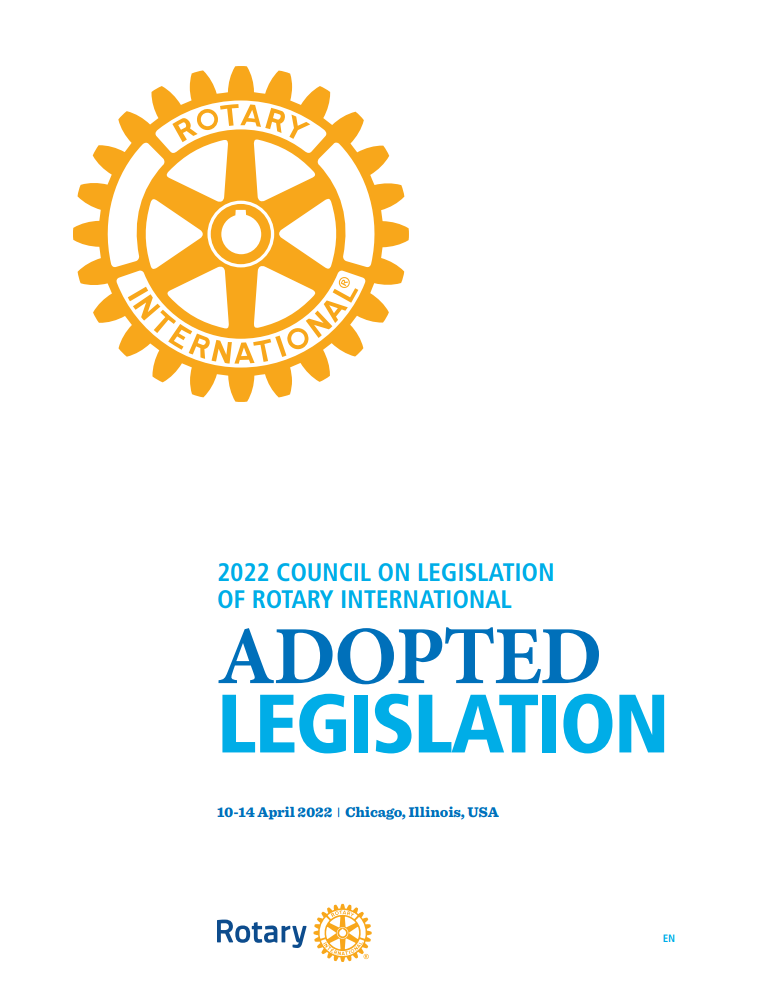 Lovendringer krever 2/3 flertall
Øvrige endringer krever alminnelig flertall, dvs mer en 50% av stemmene
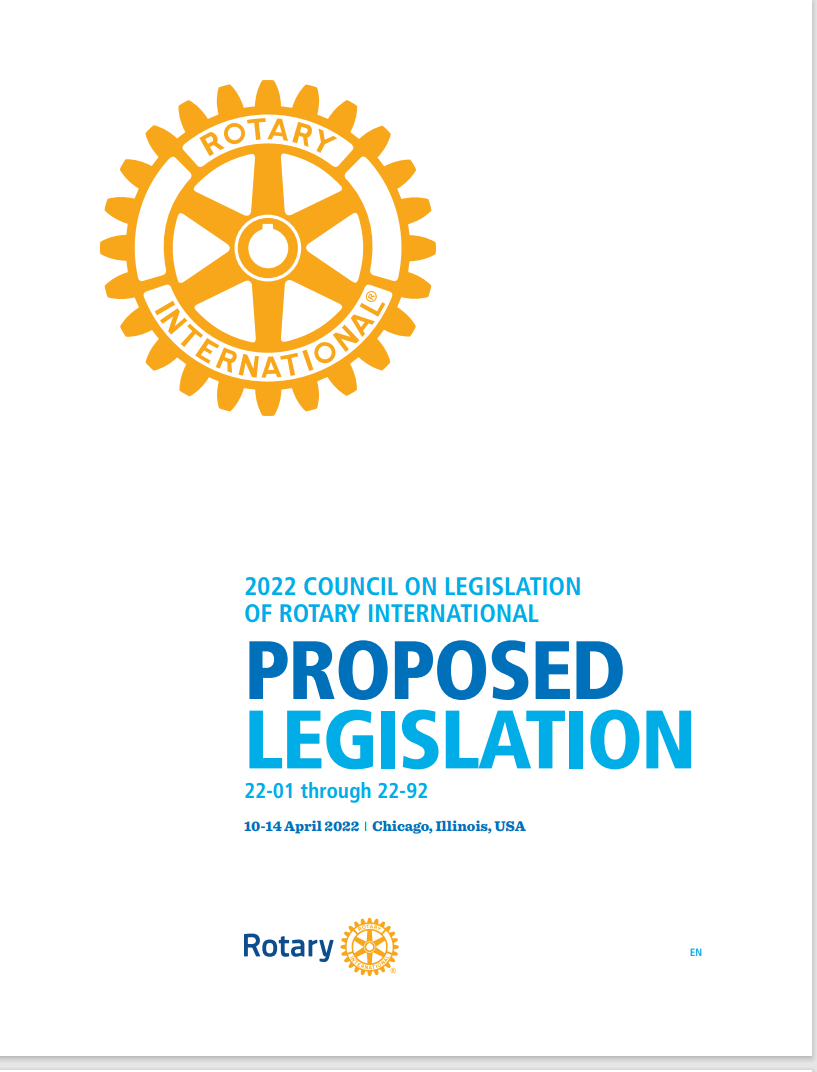 Avstemmingen var digital, men slik ser det ut om det blir manuellavstemming
Ett av våre forslag gjaldt en endring av Rotarys grunnlov. (Article 6 Board of Directors Section 2. )Den gjaldt hvor RIs styre skal rapportere ekstraordinære uttak av reserver. Det fikk det nødvendige 2/3 flertall.
[Speaker Notes: Presentert med den påbudte masken på.]
Endringer gjort av CoL 2022, 1
8
Klubb administarsjon
22-07 Skriftlige referater fra alle klubbens styremøter skal være tilgjengelig for alle klubbens medlemmer innen 30 dager etter styremøtet.
Medlemsskap
 22-10 Hver klubb eller Rotaract-klubb skal bygge et velbalansert medlemskap som feirer mangfold, likeverd og inkludering.
22-13 Et medlem behøver ikke lenger å bo eller arbeide klubbens område
22-14 Aktive medlemmer kan foreslå nye medlemmer i andre klubber enn sin egen
22-15 En satelittklubb kan ha medlemmer som ikke er medlem av sponsorklubben
Endringer gjort av CoL 2022, 2
9
22-38 Styret i RI, The Board, kan suspendere eller avslutte klubber for å ha innledet rettssaker mot et distrikt 
22-39 Forenkling av komitéstrukturen i RI. 

22-54 Offentliggjøre RIs budsjett
Endringer gjort av CoL 2022, 3
10
Endringer av regler for hvordan lover og resolusjoner skal foreslås 22-56, 22-57, 22-59 og 22-61
 Nye rutiner for å varsle DGer om endringer 22-69 og 22-70

Inkludere Positiv Peace i serviceavenye.22-78
Endringer gjort av CoL 2022, 4
11
Endringer i krav til klubbmøter og oppmøte:
22-84 Rotaractere kan nå møte på vanlige klubbmøter
22-85 Det er ikke lenger krav om å rapportere klubbens oppmøte til DG
22-92 Medlemmer som har alder og medlemstid i klubben som overstiger 85 år kan få fritak for oppmøte ved å melde det skriftlig til sekretær. Tidligere måtte dette styrebehandles.
12
kontingent
Sak 22-46
CoL vedtar kontingenten for de kommende tre årene. Den betales per medlem og blir:
$ 35.50 per halve år i 2022-23
$ 37.50 per halve år i 2023-24
$ 39.25 per halve år i 2024-25
$ 41.00 per halve år i 2025-26
Økningen er basert på fremskrivning av medlemstall og opprettholdelse av dagens aktivitetsnivå.
[Speaker Notes: Rotarys inntektskilder er medlemskontingenten avkastning på investeringer.
I tillegg er det andre inntektskilder som brukes til å støtte spesifikke selvfinansierte aktiviteter, for eksempel Rotary magasiner, International Convention mm. Medlemskontingeneten utgjørca  95% av RIs inntekter. (Med unntak av inntekter fra egenfinasierte aktiviteter). I tillegg kommer avkastning fra fond, ca 2,5 %. Sistenevnte er svært uforutsigbare.]
Hvordan står det til med deres  klubbs vedtekter?
13
Er det lenge siden de ble revidert?
Er de dekkende for deres virksomhet?
Omfatter de for mye, og bør i så fall noe tas ut?

Felles problemstilling i mange klubber: Vedtektene mangler prosedyrer for hvordan gå frem om klubber skal legges ned eller slås sammen.

Tips:Sett ned en komite med erfarne medlemmer og la dem se på saken
Har dere lyst til å vite litt mer? Ha CoL som tema på et klubbmøte?Jeg kommer gjerne på besøk til klubben eller deltar via nett.